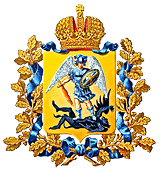 Министерство труда, занятости и социального развития  Архангельской области
О реализации в 2022 году государственной программы Архангельской области
«Социальная поддержка граждан в Архангельской области»
15.06.2023
1
Цель: 
повышение уровня и качества жизни граждан, нуждающихся 
в социальной поддержке и социальной защите в Архангельской области
Подпрограмма № 4 

Развитие системы отдыха 
и оздоровления детей
Подпрограмма № 5

 Семья и дети 
в Архангельской области
Подпрограмма № 1 

Организация работы по социальному обслуживанию граждан 
и социальной защите населения 
в Архангельской области
Подпрограмма № 2 

Меры социальной поддержки отдельным категориям граждан, проживающим 
на территории Архангельской области
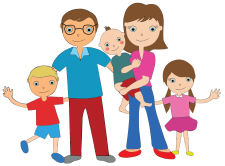 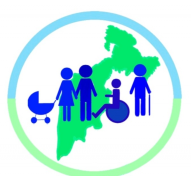 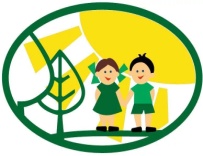 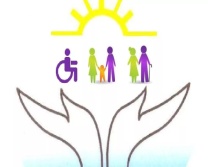 Подпрограмма № 6 

Повышение качества жизни граждан пожилого возраста и инвалидов в Архангельской области
Подпрограмма № 9

 Право быть равным
Подпрограмма № 7

 Приоритетные социально значимые мероприятия в сфере социальной политики Архангельской       области
Подпрограмма № 8

 Доступная среда
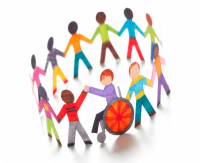 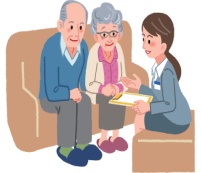 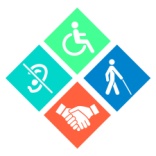 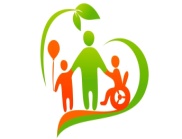 Подпрограмма № 3 не реализуется с 2014 года
2
Подпрограмма № 1 
Организация работы по социальному обслуживанию граждан и социальной защите населения в Архангельской области
Цель: удовлетворение потребности населения в социальных услугах и улучшение качества социального обслуживания граждан в Архангельской области
Количество обслуженных граждан
В государственном секторе
В  негосударственном секторе
29 820 граждан
1 336 граждан
Исполнение майских указов
Средняя заработная плата  (руб. )
Независимая оценка проведена в отношении 
28 организаций социального обслуживания
3
Расходы на предоставление мер 
социальной поддержки семьям с детьми, 
в млрд. рублей
Подпрограмма № 2 
Меры социальной поддержки отдельным категориям граждан, проживающим на территории Архангельской области
Расходы на предоставление мер 
социальной поддержки гражданам, 
в млрд. рублей
Численность получателей мер социальной поддержки в 2022 году - порядка 400 тыс. человек
Цель: повышение уровня и качества жизни граждан, нуждающихся в социальной поддержке
4
Подпрограмма № 2
Расходы на предоставление мер социальной поддержки гражданам, 
в млрд. рублей
5
Подпрограмма № 4 
Развитие системы отдыха и оздоровления детей
Цель: реализация социальной политики Архангельской области, направленной на повышение удовлетворенности населения услугами по организации отдыха и оздоровления детей
Количество организаций, оказывавших услуги отдыха и оздоровления детей в 2022 году 
на территории Архангельской области
6
Подпрограмма № 5
 Семья и дети в Архангельской области
Цель: повышение эффективности системы социальной защиты населения и внедрение новых форм социального обслуживания несовершеннолетних и граждан, воспитывающих детей
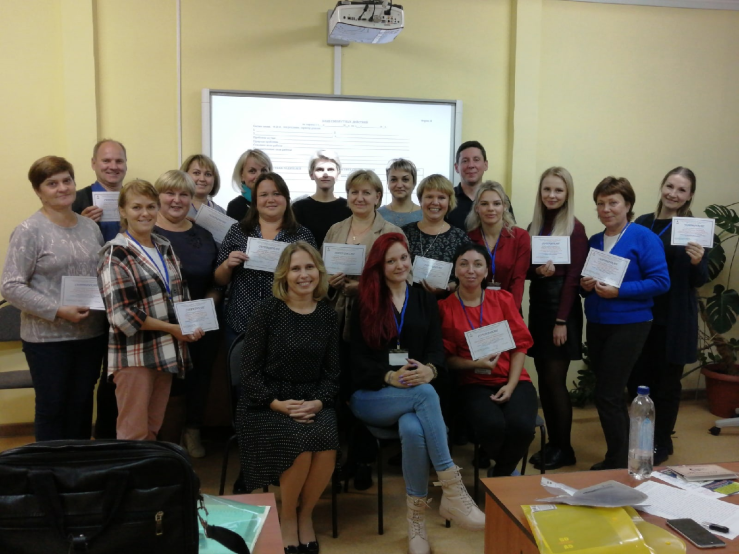 Межведомственный научно-профилактический семинар по проблемам профилактики безнадзорности и правонарушений несовершеннолетних, изучению передового опыта профилактической и реабилитационной работы

Два областных круглых стола по актуальным вопросам семейной политики
7
Подпрограмма № 6 
Повышение качества жизни граждан пожилого возраста и инвалидов 
в Архангельской области
Цель: улучшение качества жизни граждан пожилого возраста и инвалидов в Архангельской области, внедрение новых форм социального обслуживания граждан пожилого возраста и инвалидов в Архангельской области
8
Подпрограмма № 7
Приоритетные социально значимые мероприятия в сфере социальной политики Архангельской области
Цель: обеспечение доступности и повышение качества социального обслуживания граждан, проживающих в Архангельской области
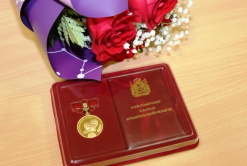 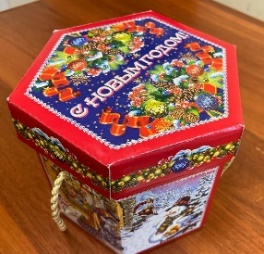 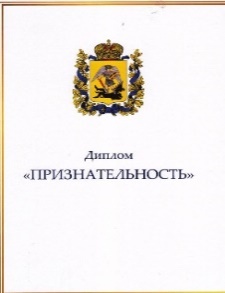 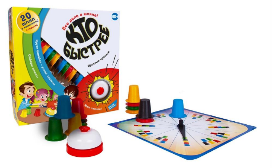 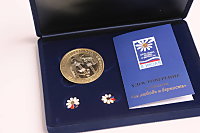 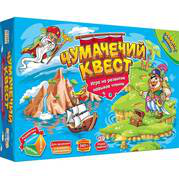 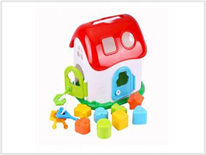 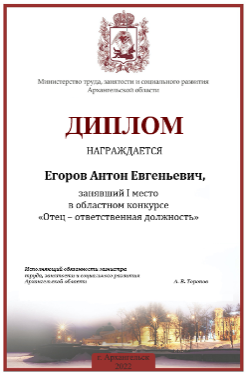 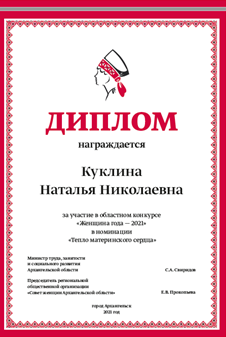 9
Подпрограмма № 8
Доступная среда
Цель: создание условий для интеграции инвалидов в общество, обеспечение равного доступа приоритетных объектов и услуг в приоритетных сферах жизнедеятельности инвалидов и других маломобильных групп населения Архангельской области
10
Подпрограмма № 9 
Право быть равным
Цель: организация системной помощи, абилитации и реабилитации детей-инвалидов и детей раннего возраста с ограниченными возможностями здоровья
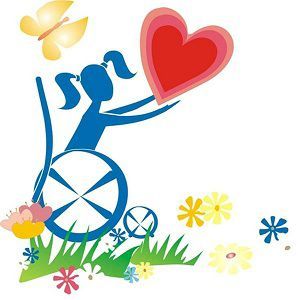 11
Финансирование государственной программы 
«Социальная поддержка граждан в Архангельской области»
12
Оценка эффективности реализации программы
Анализ выполнения мероприятий, показателей
Эффективность реализации -  средняя (87,9 балла)
13